Бюджет Ирбитского муниципального образованияна 2021 год и плановый период 2022-2023 гг.
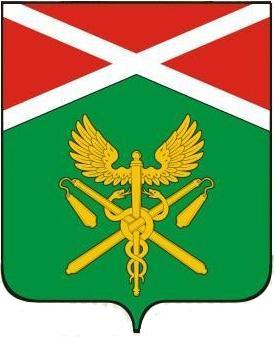 декабрь 2020 года
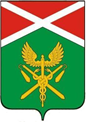 Основные параметрыбюджета Ирбитского муниципального образования
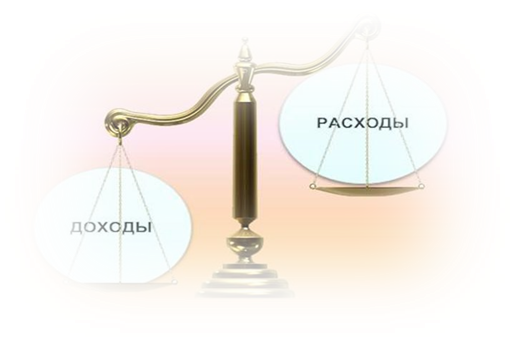 2
ДОХОДЫ БЮДЖЕТА
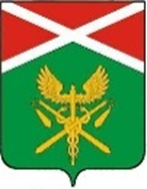 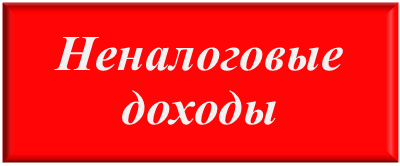 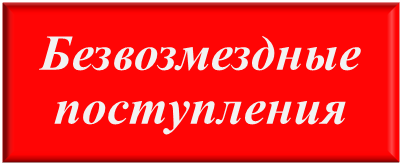 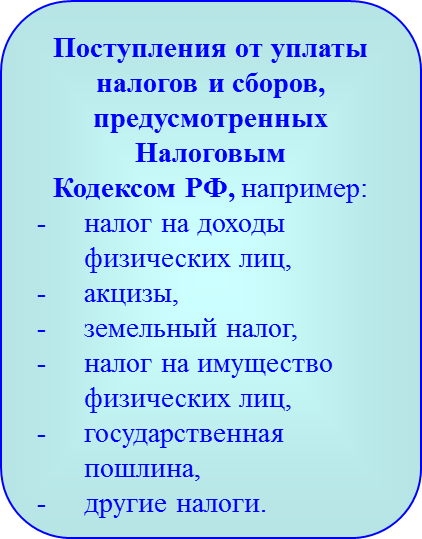 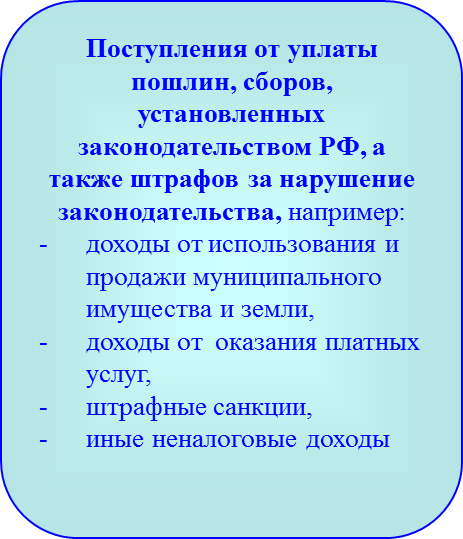 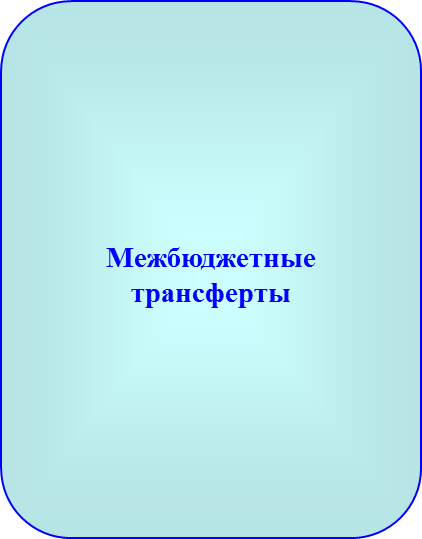 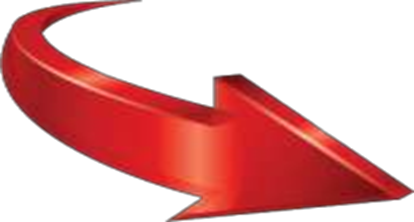 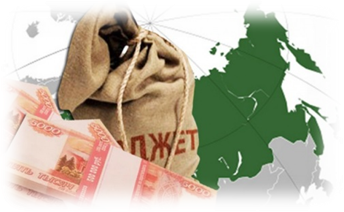 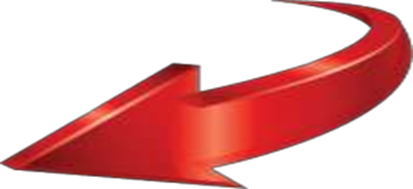 3
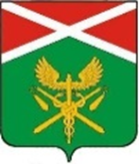 ИЗМЕНЕНИЯ ЗАКОНОДАТЕЛЬСТВА и НОРМАТИВНО-ПРАВОВЫХ АКТОВ ИРБИТСКОГО МО УЧТЕННЫЕ ПРИ ФОРМИРОВАНИИ ДОХОДНОЙ ЧАСТИ БЮДЖЕТА на 2020-2022 годы
С 1 января 2021 года система налогообложения в виде единого налога на вменённый доход для отдельных видов деятельности отменяется, в связи с этим поступления от данного налога на 2021 год предусмотрены по итогам годовой декларации, на 2022-2023 годы поступления в доходной части местного бюджета не предусмотрены (Федеральный закон от 02.06.2016 № 178-ФЗ).
.
В соответствии с п.1 ст. 402 Налогового кодекса РФ, Законом Свердловской области от 26.03.2019 года №23-ОЗ «Об установлении единой даты начала применения на территории  Свердловской области порядка определения налоговой базы по налогу на имущество физических лиц исходя из кадастровой стоимости объектов налогообложения по этому налогу» на территории Ирбитского МО принято решение Думы Ирбитского МО от 30.10.2019 года №291 «Об установлении на территории Ирбитского МО ставок налога на имущество физических лиц с 1 января 2020 года». В результате, по предварительной оценке поступление налога на имущество физических лиц в бюджет Ирбитского МО с 2021 года уменьшится.,но незначительно
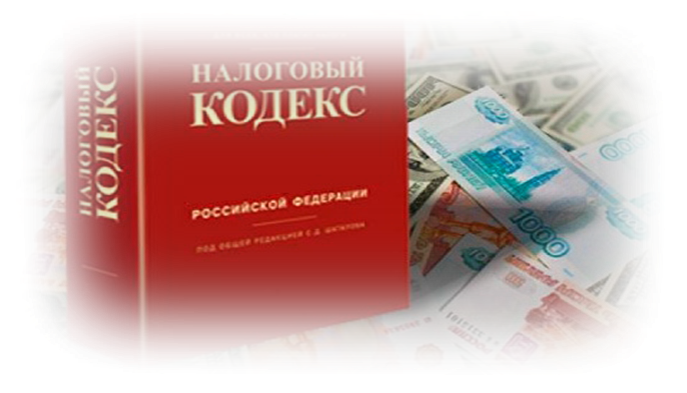 С 2021 год увеличен дополнительный норматив отчислений в бюджет Ирбитского МО от налога на доходы физических лиц, заменяющий дотации из областного бюджета на выравнивание бюджетной обеспеченности муниципальных районов (городских округов) с 56 % до 84%. Таким образом, зачисление НДФЛ в бюджет Ирбитского МО в 2021-2023 годы будет в размере 100%.
С 1 января 2021 года увеличился дифференцированный норматив отчислений в бюджет Ирбитского муниципального образования, от налога, взимаемого в связи с применением упрощенной системы налогообложения, подлежащего зачислению в соответствии с Бюджетным кодексом Российской Федерации и законодательством о налогах и сборах в областной бюджет с 30 до 56,8.
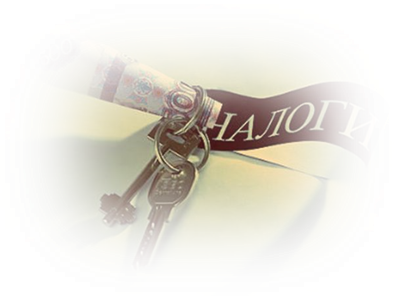 Уменьшился дифференцированный норматив отчислений в местный бюджет от акцизов на автомобильный и прямогонный бензин, дизельное топливо, масла для дизельных и (или) карбюраторных (инжекторных)  двигателей, производимых на территории Российской Федерации, на 2021 год и плановый период 2022 и 2023 годы для Ирбитского муниципального образования с 0,57644 % до 0,57152%.
С 1 июля 2020 года увеличен размер платы за пользование муниципальными жилыми помещениями (плата за наем) с 12,40 руб. до 13 руб. за один квадратный метр общей площади (постановление Администрации Ирбитского муниципального образования от 28.05.2020г №277-ПА).
4
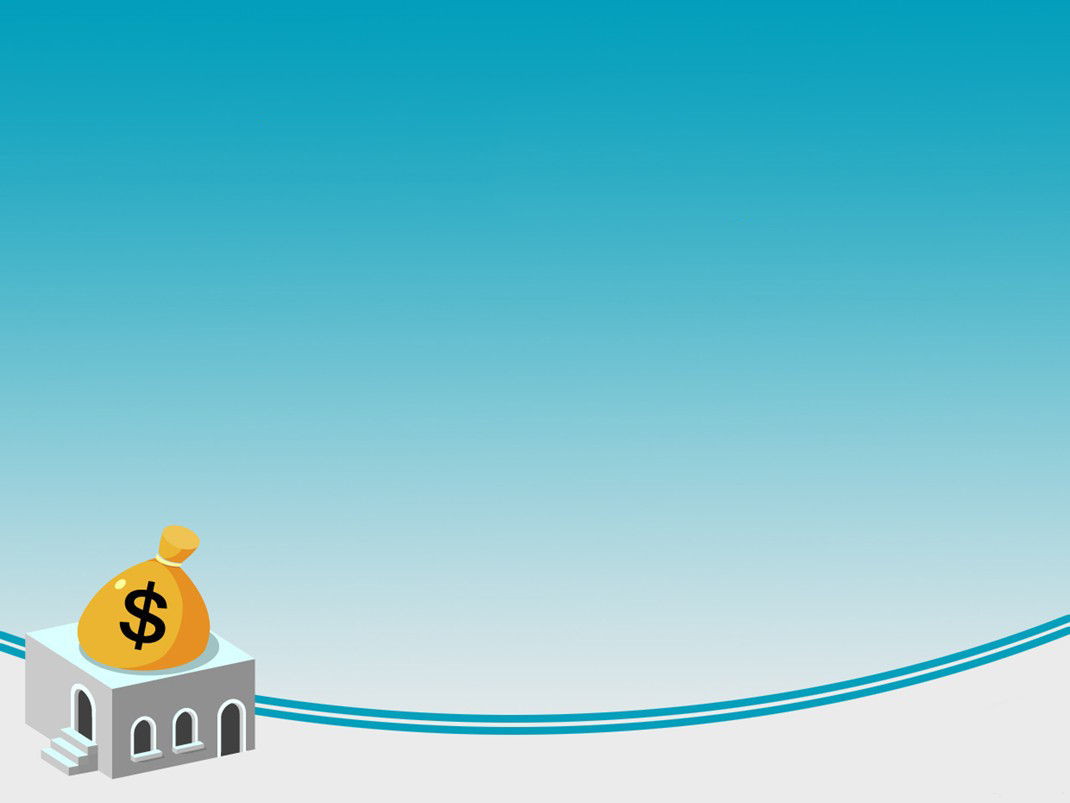 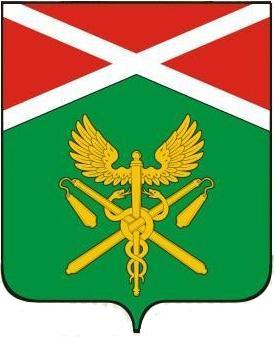 ДИНАМИКА  ДОХОДОВ  БЮДЖЕТА (тысяч рублей)
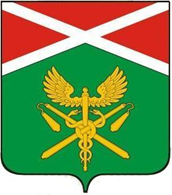 ДИНАМИКА  ДОХОДОВ  БЮДЖЕТА  ИРБИТСКОГО МУНИЦИПАЛЬНОГО  ОБРАЗОВАНИЯ
6
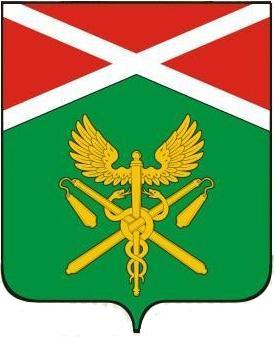 Бюджет Ирбитского МО на 2021 год и плановый период 2022-2023 гг.
Бюджет Ирбитского МО на 2021 год и плановый период 2022-2023 гг.
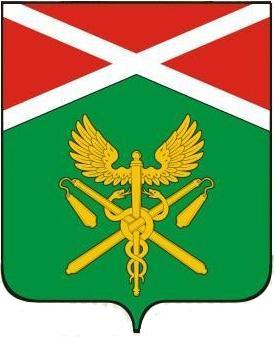 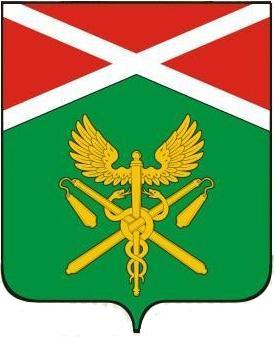 Бюджет Ирбитского МО на 2021 год и плановый период 2022-2023 гг
2021 год –1 637 723 тыс. руб.
2022 год  -1 530 106тыс. руб.
2023 год - 1 540 492 тыс. руб.
В рамках муниципальных программ
2021 год – 1 512 638 тыс. руб.           (92,4%)
2022 год - 1 406 452 тыс. руб. (91,9%)
2023 год - 1 416 923 тыс. руб. (91,9%)
Не программные мероприятия
2021 год – 125 085 тыс. руб.
2022 год – 123 654 тыс. руб.
2023 год – 123 569 тыс. руб.
Бюджет Ирбитского МО на 2021 год и плановый период 2022-2023 гг .
Муниципальные программы
«Развитие кадровой политики в системе муниципального управления в Ирбитском МО и противодействие коррупции до 2024 года»
2021 г.- 500,0 тыс. руб. 
2022 г.- 500,0 тыс. руб. 
2023 г.- 500,0 тыс. руб.
«Обеспечение общественной безопасности населения 
Ирбитского МО до 2024 года»

2021 г. - 14 590,7 тыс. руб.
2022 г. – 14 740,7 тыс. руб.
2023 г. – 14 740,7 тыс. руб.
«Развитие экономики Ирбитского МО
 до 2024 года»
2021 год – 22 875,0 тыс. руб.
2022 год –  9 693,7 тыс. руб.
2023 год – 8 365,0 тыс. руб.
«Управление муниципальным имуществом и  земельными ресурсами на территории Ирбитского МО до 2024 года»
2021г.- 2 525,0 тыс. руб.
2022г.- 2 525,0 тыс. руб.
2022г.- 2 525,0 тыс. руб.
Бюджет Ирбитского МО на 2021 год и плановый период 2022-2023 гг.
Муниципальные программы
«Развитие жилищно-коммунального хозяйства и повышение энергетической эффективности в Ирбитском МО до 2024 года»
2021 г. – 68 718,8тыс. руб.
2022 г. – 57 898,3 тыс. руб.
2023 г. – 49 051,5 тыс. руб.
«Развитие транспортного комплекса в  Ирбитском МО до 2024 года»

2021 г. – 117 188,6 тыс. руб.
2022 г. – 86 665,0 тыс. руб.
2023 г.– 90 965,0 тыс. руб.
«Социальная поддержка населения Ирбитского МО до 2024 года»

2021 г.– 109 594,1 тыс. руб.
2022 г. – 113 774,5 тыс. руб.
2023 г. – 117 832,1 тыс. руб.
«Подготовка документов территориального планирования в  Ирбитском МО до 2024 года»
2021 г. – 882,5 тыс. руб.
2022 г. – 900,0 тыс. руб.
2023 г. – 900,0 тыс. руб.
Бюджет Ирбитского МО на 2021 год и плановый период 2022-2023 гг .
Муниципальные программы
«Развитие культуры и искусства в Ирбитском МО до 2024 года»
2021 г. –  215 841,8 тыс. руб.
2022 г. –  207 933,5 тыс. руб.
2023 г. –  216 721,4 тыс. руб.
«Развитие системы образования в Ирбитском МО до 2024 года»

2021 г. – 921 798,7тыс. руб.
2022 г. – 885 390,5тыс. руб.
2023 г. – 890 731,5тыс. руб.
«Развитие физической культуры, спорта и молодежной политики Ирбитского МО до 2024 года»
2021 г.- 9 617,8 тыс. руб.
2022 г.- 9 579,3 тыс. руб.
2023 г.- 9 617,8 тыс. руб.
«Формирование современной городской среды Ирбитского МО на 2018-2024 годы»
2021 год –  0,0 тыс. руб.
2022 год –  900,0 тыс. руб.
2023 год –  0,0 тыс. руб.
Бюджет Ирбитского МО на 2021 год и плановый период 2022-2023 гг .
Муниципальные программы
«Создание в Ирбитском МО (исходя из прогнозируемой потребности) новых мест в общеобразовательных организациях» до 2025 года»
2021 г. – 11 650,0 тыс. руб.
2022 г. –0,0 тыс. руб.
2023 г. – 0,0тыс. руб.
«Повышение эффективности управления  муниципальными финансами
 Ирбитского МО до 2024 года»
2021 г. – 16 540,4тыс. руб.
2022 г. – 15 637,0тыс. руб.
2023 г. –14 657,6 тыс. руб.
«Профилактика терроризма,  а также минимизация и (или) ликвидация последствий  его проявлений в Ирбитском муниципальном образовании на 2020-2025 годы»
2021 г. – 315,0 тыс. руб.
2022 г. – 315,0 тыс. руб.
2023 г. – 315,0 тыс. руб.
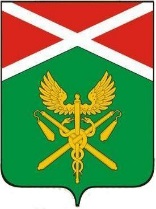 Бюджет Ирбитского МО на 2021 год и плановый период 2022-2023 гг.
Не программные мероприятия
1. Фонд оплаты труда и расходы на содержание главы, работников администрации, Думы, Контрольного органа, работников территориальных администраций
2021 год – 79 473,4 тыс. руб.
2022 год – 79 483,4 тыс. руб.
2023 год – 79 483,4 тыс. руб.
2. Выплаты почетным гражданам
 и пенсионерам
2021 год –  12 559,4 тыс. руб.
2022 год –  12 559,4 тыс. руб.
2023 год –  12 559,4 тыс. руб.
3. Административная комиссия
2021 год – 115,2 тыс. руб.
   2022 год – 119,8 тыс. руб.
2023 год – 124,6 тыс. руб.
4. Резервный фонд администрации
2021 год – 300,0 тыс. руб.
2022 год – 300,0 тыс. руб.
2023 год – 300,0 тыс. руб.
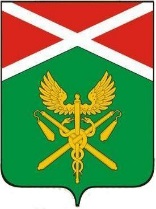 Бюджет Ирбитского МО на 2021 год и плановый период 2022-2023 гг
Не программные мероприятия
5. Архив
2021 год – 627,0 тыс. руб.
2022 год – 652,0 тыс. руб.
2023 год – 679,0 тыс. руб.
6. Субсидия и грант на освещение деятельности органов местного самоуправления
2021 год – 5 500,0 тыс. руб.
2022 год – 5 500,0 тыс. руб.
2023 год – 5 500,0 тыс. руб.
7. МКУ «Центр хозяйственного 
обслуживания»
2021 год – 33 250,0 тыс. руб.
2022 год – 33 250,0 тыс. руб.
2023 год – 33 250,0 тыс. руб.
8. Работники военно-учетного 
стола
2021 год – 2 139,2 тыс. руб.
2022 год – 2 139,2 тыс. руб.
2023 год – 2 139,2 тыс. руб.
9. Перепись 2021

2021 год – 432,2 тыс. руб.
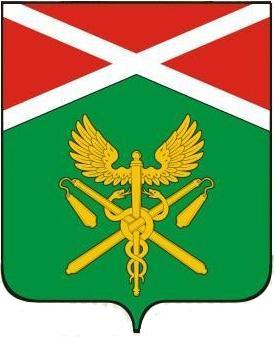 Бюджет Ирбитского МО на 2021 год и плановый период 2022 - 2023 гг
Муниципальная программа
«Развитие экономики Ирбитского муниципального образования до 2024 года»
Подпрограмма 1. «Развитие субъектов малого и среднего предпринимательства в Ирбитском муниципальном образовании»
2021 год – 515,0 тыс. руб.
2022 год – 515,0 тыс. руб.
2023 год – 515,0 тыс. руб.
Подпрограмма 4. «Комплексное развитие сельских территорий Ирбитского муниципального образования»
2021 год – 20 910,0 тыс. руб.
2022 год – 7 728,7 тыс. руб.
2023 год – 6 400,0 тыс. руб.
Подпрограмма 3. «Повышение эффективности производства агропромышленного комплекса Ирбитского района»
2021 год –  1 450,0 тыс. руб.
2022 год –  1 450,0 тыс. руб.
2023 год –  1 450,0 тыс. руб.
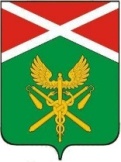 Бюджет Ирбитского МО на 2021 год и плановый период 2021-2023 гг
Подпрограмма 1. «Развитие субъектов малого и среднего предпринимательства в Ирбитском муниципальном образовании
Цель: Развитие субъектов малого и среднего предпринимательства и стимулирование инвестиционной активности в Ирбитском МО.
Мероприятия:
Предоставление субсидии  организации инфраструктуры поддержи предпринимательства  для реализации мероприятий программы:

Развитие молодежного предпринимательства – «Школа бизнеса»;
Информационная и консультационная поддержка;
 Пропаганда и популяризация предпринимательской деятельности.
Обучающие семинары для субъектов малого и среднего предпринимательства
Субсидирование части затрат выставочно-ярмарочной деятельности СМСП

2021 г – 515,0 тыс. руб. 
2022 г – 515,0 тыс. руб.
2023 г – 515,0 тыс. руб.
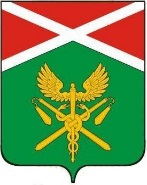 Бюджет Ирбитского МО на 2021 год и плановый период 2022-2023  гг
Подпрограмма 3. «Повышение эффективности производства агропромышленного комплекса Ирбитского района»
Задача: Пропаганда и распространение опыта работы лучших предприятий агропромышленного комплекса Ирбитского муниципального образования
Мероприятия
Организация и проведение соревнований между предприятиями, отделениями, бригадами и работниками агропромышленного комплекса

2021г.  – 1 010,0 тыс. руб.
2022г.  – 1 010,0 тыс. руб.
2023г.  – 1 010,0 тыс. руб.
Организация и проведение праздника, посвященного Дню работника сельского хозяйства



2021г. - 440,0  тыс. руб.
2022г. - 440,0  тыс. руб.
2023г. - 440,0  тыс. руб.
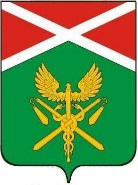 Бюджет Ирбитского МО на 2021 год и плановый период 2022-2023 гг
Подпрограмма 4. «Комплексное развитие сельских территорий Ирбитского муниципального образования»
Задача: Удовлетворение потребностей сельского населения, в том числе молодых семей и молодых специалистов, в благоустроенном жилье.
Мероприятия
Улучшение жилищных условий граждан, проживающих в сельской местности, в том числе молодых семей и молодых специалистов 
2021 – 16 семей
2022 – 16 семей
2023 – 18 семей
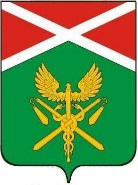 Бюджет Ирбитского МО на 2021 год и плановый период 2022-2023 гг
Подпрограмма 4. «Комплексное развитие сельских территорий Ирбитского муниципального образования»
Задача: Реализация проектов по созданию совместного облика сельских территорий (сельских агломераций).
Мероприятия
Строительство физкультурно-оздоровительного комплекса в пгт. Пионерский
Внеплощадочные сети канализации ФОКа
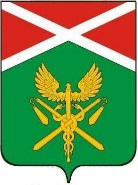 Бюджет Ирбитского МО на 2021 год и плановый период 2022-2023 гг
Подпрограмма 4. «Комплексное развитие сельских территорий Ирбитского муниципального образования»
Задача: Реализация проектов по созданию совместного облика сельских территорий (сельских агломераций).
Мероприятия
Реконструкция здания МОУ «Килачевская средняя общеобразовательная школа»
Спортивная площадка с модульной лыжной базой с. Килачевское
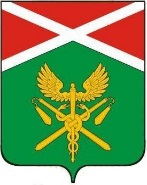 Бюджет Ирбитского МО на 2021 год и плановый период 2022-2023 гг
Программа «Социальная поддержка населения  Ирбитского муниципального образования до 2024 года»
Подпрограмма 3: «Поддержка общественной организации ветеранов войны, труда, боевых действий, государственной службы, пенсионеров»

Местный бюджет
2021г. – 350,0 тыс. руб.
2022г. – 350,0 тыс. руб.
2023г. – 350,0 тыс. руб.
Подпрограмма 1: «Обеспечение граждан жилыми помещениями по договорам социального найма и работников социальной сферы по  договорам найма служебного жилого помещения муниципального жилищного фонда»
Местный бюджет
2021г. – 1 800,0 тыс. руб.
2022г. – 1 800,0 тыс. руб.
2023г.  - 1 800,0 тыс. руб.
Подпрограмма 2: «Улучшение социально-экономического положения наименее защищенных слоев населения по оплате жилого помещения и коммунальных услуг населения»
Областной и федеральный бюджет
2021г. – 107 444,1 тыс. руб.
2022г. – 111 624,5 тыс. руб.
2023г. – 115 682,1 тыс. руб.
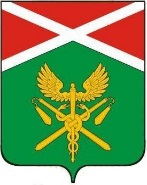 Бюджет Ирбитского МО на 2021 год и плановый период 2022-2023 гг
Подпрограмма 1: «Обеспечение граждан жилыми помещениями по договорам социального найма и работников социальной сферы по договорам найма служебного жилого помещения муниципального жилищного фонда»
Задача: Обеспечение граждан и работников социальной сферы, проживающих в Ирбитском муниципальном образовании  и нуждающихся в улучшении жилищных условий, жилыми помещениями.
Мероприятия
Приобретение (строительство) жилья для граждан, проживающих в Ирбитском муниципальном образовании и нуждающихся в улучшении жилищных условий

2021 год – 1 400,0 тыс. руб. (2 семьи)
2022 год – 1 400,0 тыс. руб.
(2 семьи)
2023 год – 1 400,0 тыс. руб. (2 семьи)
Ремонт муниципальных жилых помещений, предоставляемых по договорам социального найма и договорам найма служебного жилого помещения


2021 год – 400 тыс. руб.
 (1 помещение)
2022 год – 400 тыс. руб. 
(1 помещение)
2023 год – 400 тыс. руб.
 (1 помещение)
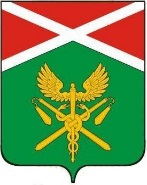 Бюджет Ирбитского МО на 2021 год и плановый период 2022-2023 гг
Подпрограмма 2: «Улучшение социально-экономического положения наименее защищенных слоев населения по оплате жилого помещения и коммунальных услуг населения Ирбитского муниципального образования»
Компенсации расходов на оплату жилого помещения и коммунальных услуг 
ФБ
2021–10 245,6 тыс. руб.
2022–10 242,8 тыс. руб.
2023–10 242,8 тыс. руб.
Субсидии на оплату жилого помещения и коммунальных услуг

ОБ
2021–18 873,1 тыс. руб.
2022 – 9 748,3 тыс. руб. 2023– 20 597,1 тыс. руб.
Компенсации расходов на оплату жилого помещения и коммунальных услуг
ОБ
2021 – 70 051,9 тыс. руб. 
2022 – 73 159,9 тыс. руб. 
2023– 76 168,7 тыс. руб.
Мероприятия
Расходы на обеспечение деятельности МКУ «Служба субсидий Ирбитского района» по предоставлению субсидий 
ОБ
2021 – 1 473,5  тыс. руб. 
2022 -  1 473,5 тыс. руб. 
2023  – 1 473,5  тыс. руб.
Расходы на обеспечение деятельности МКУ «Служба субсидий Ирбитского района» по предоставлению компенсаций
ОБ
 2021– 6 800,0 тыс. руб. 
2022  – 7 000,0 тыс. руб. 
2023 – 7 200,0 тыс. руб.
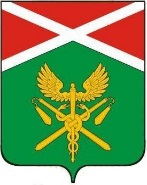 Бюджет Ирбитского МО на 2021 год и плановый период 2022-2023 гг
Подпрограмма 3: «Поддержка общественной организации ветеранов войны, труда, боевых действий, государственной службы, пенсионеров Ирбитского муниципального образования»
Обеспечение деятельности общественной организации ветеранов войны, труда, боевых действий, государственной службы, пенсионеров Ирбитского муниципального образования
2021 – 2023 годы
350 тыс. руб. – местный бюджет
Организация и проведение праздничных мероприятий, конкурсов, фестивалей и собраний , конференций (собраний, семинаров)
Поощрение активистов ветеранского движения, поздравление долгожителей
Обеспечение функций общественной организации
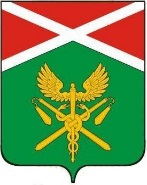 Бюджет Ирбитского МО на 2021 год и плановый период 2022-2023 гг
Программа «Развитие кадровой политики в системе муниципального управления в Ирбитском муниципальном образовании и противодействие коррупции до 2024 года»
Подпрограмма 1: «Развитие кадровой политики в системе муниципального управления Ирбитского муниципального образования»
2021г. – 500,0 тыс. руб.
2022г. – 500,0 тыс. руб.
2023г. – 500,0 тыс. руб.
Подпрограмма 2: «Противодействие коррупции в Ирбитском муниципальном образовании»


2021г. – 0,0 тыс. руб.
2022г. – 0,0 тыс. руб.
2023г. – 0,0 тыс. руб.
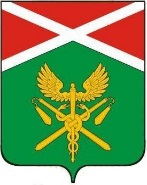 Бюджет Ирбитского МО на 2021 год и плановый период 2022-2023 гг
Подпрограмма 1: «Развитие кадровой политики в системе муниципального управления муниципальной службы в Ирбитском муниципальном образовании»
Мероприятия
Обеспечение повышения квалификации и консультационных семинаров муниципальных  служащих

2021 -2023 года
МБ– 160 тыс. руб.
Участие  муниципальных служащих в консультационных семинарах

2021 -2023 года
МБ– 40 тыс. руб.
Повышение квалификации муниципальных служащих

2021 -2023 года
МБ– 150 тыс. руб.
Обучение, необходимое для исполнения иных полномочий, в т.ч. руководителей ОМС, муниципальными служащими (охрана труда, ПТМ, экология и т.д.)
2021 -2023 года
МБ– 150 тыс. руб.
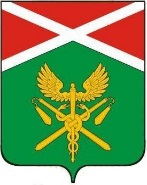 Бюджет Ирбитского МО на 2021 год и плановый период 2022-2023 гг
Программа «Управление муниципальным имуществом и  земельными ресурсами на территории Ирбитского муниципального образования до 2024 года»
Определение рыночной стоимости объектов недвижимости, движимого имущества и земельных участков
2021-200,0 тыс. руб.
2022- 200,0 тыс. руб.
2023-200,0 тыс. руб.
Подготовка проектов межевания земель сельскохозяйственного назначения
2021-500,0 тыс. руб.
2022-500,0 тыс. руб.
2023-500,0 тыс. руб.
Мероприятия
Проведение инвентаризации сведений об объемах недвижимости и введение их в автоматизированные базы данных для ведения Единого государственного реестра  недвижимости и земельных участков

2021-200,0 тыс. руб.
2022-200,0 тыс. руб.
2023-200,0 тыс. руб.
Осуществление кадастровых работ  в отношении объектов недвижимости  муниципальной собственности и земельных участков муниципальной и государственной собственности, право на которые не разграничены
2021-1 625,0 тыс. руб.
2022-1 625,0 тыс. руб.
2023-1 625,0 тыс. руб.
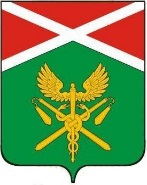 Бюджет Ирбитского МО на 2021 год и плановый период 2022-2023 гг
Программа «Подготовка документов территориального планирования в  Ирбитском муниципальном образовании до 2024 года»
Цель: формирование документов территориального планирования Ирбитского муниципального образования, в целях развития малоэтажного жилищного строительства.
Мероприятия
Подготовка единой редакции генерального плана городского округа Ирбитское МО
2023г.  -  600,0 тыс. руб.
Формирование земельных участков
2021 г. - 100,0 тыс. руб.
Разработка проекта планировки и проекта межевания
2022 г.  -  600,0 тыс. руб.
Внесение изменений в правила землепользования и застройки Ирбитского муниципального образования
2023 г. - 300,0 тыс. руб.
Подготовка документов с целью внесения в Единый государственный реестр недвижимости
2021 г. -782,6 тыс. руб.
2022 г.  - 300,0 тыс. руб.
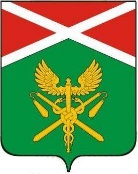 Бюджет Ирбитского МО на 2021 год и плановый период 2022-2023 гг
Программа «Развитие культуры и искусства
в Ирбитском муниципальном образовании до 2024 года»
Цели: 
1. Создание благоприятных условий для устойчивого развития сферы культуры в Ирбитском муниципальном образовании;
2. Создание условий для развития творческих способностей детей
3. Повышение качества и расширения спектра муниципальных услуг, оказываемых в сфере культуры Ирбитского муниципального образования
Подпрограмма 2    «Развитие образования в сфере культуры и искусства»
Подпрограмма 1    «Развитие культуры и искусства»
Подпрограмма  3 «Обеспечение реализации муниципальной программы»
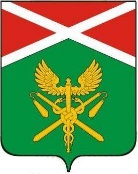 Бюджет Ирбитского МО на 2021 год и плановый период 2022-2023 гг
Муниципальная программа
«Развитие культуры и искусства
в Ирбитском муниципальном образовании до 2024 года»
Подпрограмма 1
«Развитие культуры и искусства»
Мероприятия 2021 год
Ремонт Бердюгинского дома культуры II этап


МБ – 11 252,0 тыс. руб.
Реконструкция кровли Речкаловского сельского  дома культуры

МБ – 10 621,0 тыс. руб.
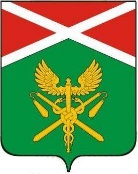 Бюджет Ирбитского МО на 2021 год и плановый период 2022-2023 гг
Муниципальная программа
«Развитие системы образования в  Ирбитском МО до 2024 года»
Подпрограмма 2
«Развитие системы общего образования в Ирбитском МО»
Подпрограмма 1
«Развитие системы дошкольного образования в Ирбитском МО»
Подпрограмма 5
«Обеспечение реализации муниципальной программы «Развитие системы образования в Ирбитском МО до 2024 года»
Подпрограмма 3. «Развитие системы дополнительного образования, отдыха, оздоровления и временной занятости детей в Ирбитском МО»
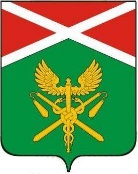 Бюджет Ирбитского МО на 2021 год и плановый период 2022-2023 гг
Муниципальная программа
«Развитие системы образования в  Ирбитском МО до 2024 года»
Подпрограмма 1
«Развитие системы дошкольного образования в Ирбитском МО»
Подпрограмма 2
«Развитие системы общего образования в Ирбитском МО»
Подпрограмма 3
«Развитие системы дополнительного образования, отдыха и оздоровления»
Мероприятия 2021 год
ПСД ремонт 6 школ
Дубская СОШ;  Знаменская  СОШ Пионерская СОШ;  Ключевская  СОШ
Речкаловская СОШ; Зайковская 2 СОШ
МБ – 1 600,0 тыс. руб. 
Ремонт пож. водоема  Гаевская ООШ
МБ – 494,0 тыс. руб.
Бердюгинская СОШ ремонт кровли 
МБ - 11 617,5 тыс. руб. 
Черновская СОШ ремонт кровли
МБ – 7 875,7 тыс. руб. 
Осинцеская СОШ ремонт спортзала
МБ – 7 356,1 тыс. руб.
Харловская СОШ ремонт спортзала
ФБ – 1 113,0 тыс. руб.
МБ – 845,8 тыс. руб. +
МБ – 700,0 тыс. руб. (окна, электрика)
Монтаж системы автоматической пожарной сигнализации в 9 д/с
МБ – 3 497,0 тыс. руб. 

Ремонт пожарного водоема  Черновский д/с
МБ – 494,0 тыс. руб.
Монтаж системы автоматической пожарной сигнализации 
в ЦВР и ДЮСШ


МБ – 947,4 тыс. руб.
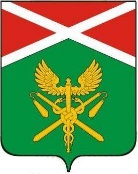 Бюджет Ирбитского МО на 2021 год и плановый период 2022-2023 гг
Муниципальная программа
«Создание в Ирбитском муниципальном образовании (исходя из прогнозируемой потребности) новых мест в общеобразовательных организациях до 2025 года»
Цель: обеспечить создание в Ирбитском муниципальном образовании новых мест в общеобразовательных организациях в соответствии с прогнозируемой потребностью и современными требованиями к условиям обучения
Мероприятия до 2025 года
Строительство пристроя
Зайковская СОШ № 1
создание 200 новых мест
2021 год – 11 650,0 тыс. руб. МБ
Проектно-сметная документация
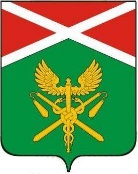 Бюджет Ирбитского МО на 2021 год и плановый период 2022-2023 гг
Программа «Развитие физической культуры, спорта и молодежной политики Ирбитского муниципального образования до 2024 года»
Цель: Создание условий для развития физической культуры, спорта и молодежной политики в Ирбитском МО, в том числе для лиц с ограниченными возможностями здоровья и инвалидов.
Подпрограмма 3 «Патриотическое воспитание граждан Ирбитского МО» 
МБ
2021 – 480,0 тыс. руб.
2022 – 480,0 тыс. руб.
2023 – 480,0 тыс. руб.
Подпрограмма 1 «Развитие физической культуры и спорта Ирбитского МО»
МБ
2021 – 693,9 тыс. руб.
2022 – 655,4 тыс. руб.
2023 – 593,9 тыс. руб.
Подпрограмма 4 «Обеспечение реализации муниципальной программы  «Развитие физической культуры, спорта и молодежной политики  Ирбитского МО до 2024 г.»
2021 – 6 635,9  тыс. руб.
2022 – 6 635,9  тыс. руб.
2023 – 6 635,9  тыс. руб.
Подпрограмма 2 «Молодежь Ирбитского МО»
МБ
2021 – 1 808,0 тыс. руб.
2022 – 1 808,0 тыс. руб.
2023 – 1 808,0  тыс. руб.
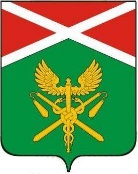 Бюджет Ирбитского МО на 2021 год и плановый период 2022-2023 гг
Подпрограмма 1 «Развитие физической культуры 
и спорта Ирбитского МО»
Проведение физкультурно-оздоровительных и спортивно-массовых мероприятий
2021 год – 2023 год
МБ – 453,6 тыс. руб.
Мероприятия по внедрению и реализации комплекса "Готов к труду и обороне" 
2021 год – 2023 год
МБ – 51,8 тыс. руб.
Содержание и  ремонт спортивных объектов
МБ
2021 – 188,8 тыс. руб.
2022 – 150,0 тыс. руб.
2023  - 188,5 тыс. руб.
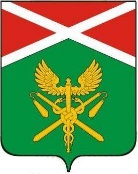 Бюджет Ирбитского МО на 2021 год и плановый период 2022-2023 гг
Подпрограмма 2  «Молодежь Ирбитского муниципального образования»
Осуществление работы с молодежью (Развитие инфраструктуры молодежной политики,  развитие сети муниципальных учреждений по работе с молодежью,  создание и обеспечение деятельности «коворкинг-центров»)
2021г. – 2023 г.
 50,0 тыс. руб.
Организация «Летней молодежной биржи труда»

2021г.- 2023г.
 1 628,0 тыс. руб.
Проведение мероприятий по приоритетным направлениям работы с молодежью (в т.ч. «Молодежный сертификат»)
2021г.- 2023г.
 130,0 тыс. руб.
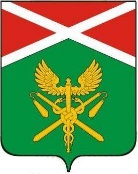 Бюджет Ирбитского МО на 2021 год и плановый период 2022-2023 гг
Подпрограмма 3 «Патриотическое воспитание граждан Ирбитского МО»
Приобретение оборудования и инвентаря для учреждений занимающихся патриотическим воспитанием и допризывной подготовкой молодежи к военной службе

2021г.-2023г.
450,0 тыс. руб.
Проведение мероприятий направленных на патриотическое воспитание граждан (учебно-спортивные игры, спартакиады, оплата путевок в военно-патриотические оздоровительные лагеря)

2021г. – 2023г.
30,0 тыс. руб.
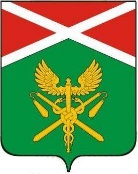 Бюджет Ирбитского МО на 2021 год и плановый период 2022-2023 гг
Муниципальная программа
«Развитие жилищно-коммунального хозяйства и повышение энергетической эффективности в Ирбитском муниципальном образовании до 2024 года»
Подпрограмма 1 «Развитие и модернизация систем коммунальной инфраструктуры теплоснабжения, водоснабжения и водоотведения»
Подпрограмма 2 «Энергосбережение и повышение энергетической эффективности Ирбитского МО»
Подпрограмма 3 «Капитальный  ремонт общего имущества многоквартирных домов на территории Ирбитского МО»
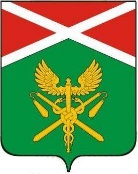 Бюджет Ирбитского МО на 2021 год и плановый период 2022-2023 гг
Муниципальная программа
«Развитие жилищно-коммунального хозяйства и повышение энергетической эффективности в Ирбитском муниципальном образовании до 2024 года»
Подпрограмма 4 «Развитие газификации в Ирбитском МО»
Подпрограмма 5 «Обеспечение рационального и безопасного природопользования на территории Ирбитского МО»
Подпрограмма 6 «Восстановление и развитие внешнего благоустройства населенных пунктов Ирбитского МО»
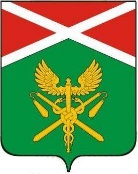 Бюджет Ирбитского МО на 2021 год и плановый период 2022-2023 гг
Подпрограмма 1 «Развитие и модернизация систем коммунальной инфраструктуры
Строительство сооружений биологической очистки сточных вод
Капитальный и текущий ремонт объектов водоснабжения
Местный бюджет
2023 г. – 2 000,0 тыс. руб.
Актуализация программы "Комплексное развитие систем коммунальной инфраструктуры  Ирбитского МО»
Местный бюджет
2022 г. – 200,0 тыс. руб.
Организация электро-, тепло-, газо- и водоснабжения населения
Местный бюджет
2021 г. – 41 947,2 тыс. руб.
Осуществление государственного полномочия СО по предоставлению гражданам проживающим на территории СО меры социальной поддержки по частичному освобождению от платы за коммунальные услуги
Областной бюджет
2021-2022 гг.  –1 973,0 тыс. руб.
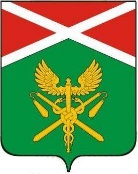 Бюджет Ирбитского МО на 2021 год и плановый период 2022-2023 гг
Подпрограмма 2 «Энергосбережение и повышение энергетической эффективности Ирбитского МО»
Мероприятия
2021 год
Строительство блочных газовых котельных 

Строительство котельной в  с. Знаменское
Разработка ПСД котельной  в п. Зайково
Строительство котельной в п. Зайково ул. Школьная
МБ –  27  132,6 тыс. руб.
Модернизация топливно-энергетических объектов Ирбитского МО

Замена тепловых сетей


МБ – 3 000,0 тыс. руб.
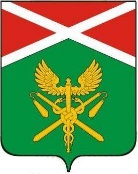 Бюджет Ирбитского МО на 2020 год и плановый период 2021-2022 гг
Подпрограмма 2 «Энергосбережение и повышение энергетической эффективности Ирбитского МО»
Строительство блочных газовых котельных
Строительство блочной газовой котельной Речкаловского ДК
Разработка ПСД строительство газопровода и котельной  с. Харловское 

МБ – 8 091,1 тыс. руб.
Модернизация уличного освещения с использованием энергоэффективных источников света
*Гаевская т/а
*Килачевская т/а
*Осинцевская т/а
*Зайковская т/а

МБ – 3 000,0 тыс. руб.
Мероприятия
2022 год
Модернизация топливно-энергетических объектов 
Ирбитского МО

МБ – 3 000,0 тыс. руб.
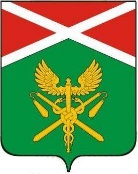 Бюджет Ирбитского МО на 2021 год и плановый период 2022-2023 гг
Подпрограмма 2 «Энергосбережение и повышение энергетической эффективности Ирбитского МО»
Модернизация уличного освещения с использованием энергоэффективных источников света
*Гаевская т/а
*Пьянковская т/а
*Фоминская т/а
*Ницинская т/а
Осинцевская т/а
*Ретневская т/а
*Пионерская т/а
*Речкаловская т/а
*Зайковская т/а
*Новгородовская т/а
*Стриганковская т/а
*Рудновская т/а
МБ – 6 000,0 тыс. руб.
Мероприятия
2023 год
Строительство блочных газовых котельных
Строительство газовых сетей и  блочной газовой котельной   с. Харловское
Разработка ПСД строительство газовых сетей и  котельной  д. Новгородова

МБ – 6 000,0 тыс. руб.
Модернизация топливно-энергетических объектов 
Ирбитского МО

МБ – 3 000,0 тыс. руб.
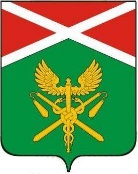 Бюджет Ирбитского МО на 2021 год и плановый период 2022-2023 гг
Подпрограмма 3 «Капитальный  ремонт общего имущества многоквартирных домов на территории Ирбитского МО»
Мероприятия
2021 год
2022-2023 гг.
Взносы  на проведение капитального ремонта общего имущества в многоквартирных домах в доле муниципального имущества 

МБ – 50,0 тыс. руб.
Услуги по подготовке отчета, содержащего сведения о размере суммы платежей потребителей за коммунальные услуги (базовый период и текущий период) 

МБ – 300,0 тыс. руб.
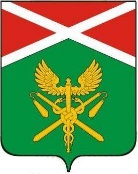 Бюджет Ирбитского МО на 2021 год и плановый период 2022-2023 гг
Подпрограмма 4 «Развитие газификации в Ирбитском МО» 
Мероприятие: Строительство, реконструкция  газораспределительных сетей в населенных пунктах Ирбитского МО и межпоселковых газопроводов в Ирбитского МО
2021 г.
МБ -  6 029,3 тыс. руб.
Разработка ПСД строительство межпоселкового газопровода с. Черново- с. Кирга
Строительство объекта «Газоснабжение д. Шарапова»
2022 г.
МБ -  2 305,7 тыс. руб.
Строительство объекта «Газоснабжение с. Знаменское»

строительство межпоселкового газопровода с. Черново- с. Кирга
2023 г.
МБ -  1 250,0 тыс. руб.
Строительство объекта «Газоснабжение с.  Чернорицкое
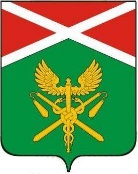 Бюджет Ирбитского МО на 2021 год и плановый период 2022-2023 гг
Подпрограмма 5 «Обеспечение рационального и безопасного природопользования на территории Ирбитского муниципального образования»
Задача 7: «Обеспечение безопасного обращения с отходами производства и потребления на территории Ирбитского МО»
Задача 8.: «Улучшение санитарного состояния источников водоснабжения на территории Ирбитского муниципального образования»
Организация сбора, транспортировки и утилизации отходов ртуть содержащих ламп от населения Ирбитского МО
МБ – 100,0 тыс. руб.
Обустройство  контейнерных площадок и контейнерного оборудования
2021 – 8 000,0 тыс. руб.
2022 – 16 000,0 тыс. руб.
2023 – 3 000,0 тыс. руб.
.
Организация мероприятий по обращению с твердыми коммунальными отходами
2021 – 500,0 тыс. руб.
2022 – 1 000,0 тыс. руб.
2023 – 1 000,0 тыс. руб.
Организация мероприятий по охране и содержанию источников нецентрализованного водоснабжения и водных объектов
МБ – 250,0 тыс. руб.
Организация и проведение  экологических акций на территории Ирбитского МО

 МБ – 40,0 тыс. руб.
Разработка проектов зон санитарной охраны источников централизованного хозяйственно-питьевого назначения
МБ – 900,0 тыс. руб.
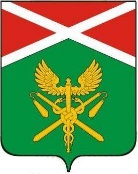 Бюджет Ирбитского МО на 2021 год и плановый период 2022-2023 гг
Подпрограмма 6 «Восстановление и развитие внешнего благоустройства населенных пунктов  Ирбитского муниципального образования»
Задача 9: «Выполнение мероприятий по благоустройству в населенных пунктах и дворовых территорий Ирбитского МО»;
Задача 10: «Выполнение мероприятий по предоставлению банных услуг населению Ирбитского МО»
Задача 11: Обеспечение надежности функционирования коммунальной техники
Задача 12: «Регулирование численности безнадзорных собак для обеспечения безопасности населения  Ирбитского МО».
Освещение мест отдыха
МБ – 2 000,0тыс. руб.
Приобретение спецтехники
2022 –4 500,0 тыс. руб.
2023 – 6 000,0 тыс. руб.
Мероприятия
2021 год
2022-2023 гг.
Содержание общественных мест

МБ –700,0 тыс. руб.
Мероприятие по регулированию численности безнадзорных собак ОБ  
2021 – 643,9 тыс. руб.
2022 – 648,5 тыс. руб.
2023 – 648,5 тыс. руб.
Конкурсы по благоустройству
МБ – 150,0 тыс. руб.
Благоустройство мест отдыха
МБ – 6 000,0 тыс. руб.
Обеспечение услугами бани
МБ – 346,0 тыс. руб.
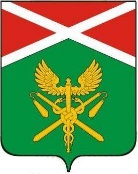 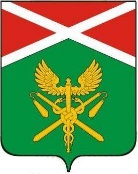 Бюджет Ирбитского МО на 2021 год и плановый период 2022-2023 гг
Программа «Формирование современной городской среды Ирбитского муниципального образования на 2018-2024 годы»
2022 год - 900,0 тыс. руб. 
Местный бюджет
Разработка ПСД
Комплексное благоустройство  территории с. Килачёвское 
600 тыс. руб.
Разработка ПСД
Комплексное благоустройство территории с. Горки
300 тыс. руб.
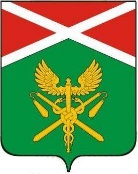 Бюджет Ирбитского МО на 2021 год и плановый период 2022-20223 гг
Муниципальная программа
«Развитие транспортного комплекса
в  Ирбитском муниципальном образовании до 2024 года»
 



м
Подпрограмма 1 «Развитие и обеспечение сохранности автомобильных дорог общего пользования местного значения Ирбитского муниципального образования»
Цель: развитие и обеспечение сохранности сети автомобильных дорог общего пользования местного значения Ирбитского муниципального образования
Подпрограмма 2 «Повышение безопасности дорожного движения на территории Ирбитского муниципального образования»

Цель: осуществление комплекса мер по безопасности дорожного движения и повышение доступности услуг транспортного комплекса для населения на территории Ирбитского муниципального образования
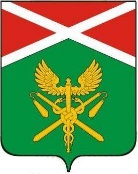 Бюджет Ирбитского МО на 2021 год и плановый период 2022-2023 гг
Подпрограмма 1 «Развитие и обеспечение сохранности автомобильных дорог общего пользования местного значения Ирбитского муниципального образования»
Мероприятия 2021 год
Реконструкция, капитальный ремонт, ремонт (демонтаж) автомобильных дорог и мостов общего пользования местного значения: 
МБ –67 731,5 тыс. руб.
Капитальный ремонт дороги:
с. Чубаровское , ул. Первомайская и  ул. Октябрьская 

МБ– 53 229,8 тыс. руб.
Ремонт мостов:
С. Скородумское
МБ – 12 187,0 тыс. руб.
Ремонт автомобильных дорог общего пользования:
с. Стриганское
МБ – 2 314,8 тыс. руб.
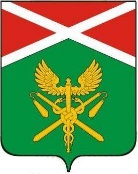 Бюджет Ирбитского МО на 2021 год и плановый период 2022-2023 гг
Подпрограмма 1 «Развитие и обеспечение сохранности автомобильных дорог общего пользования местного значения Ирбитского муниципального образования»
Мероприятия 2021 год
Разработка проектно-сметной документации на объекты реконструкции и капитального ремонта автомобильных дорог и мостов общего пользования местного значения
Реконструкция моста с. Горки МБ -3 200,0 тыс. руб.
Услуги лаборатории по испытанию дорожно  – строительных материалов



МБ – 200,0 тыс. руб.
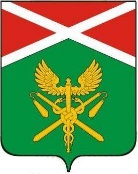 Бюджет Ирбитского МО на 2021 год и плановый период 2022-2023 гг
Подпрограмма 2  «Повышение безопасности дорожного движения на территории Ирбитского муниципального образования»
Обустройство автомобильных дорог общего пользования местного значения
2021 – 3 102,4 тыс. руб.
 - 8 000,0 тыс. руб.
 - 8 000,0 тыс. руб.
Осуществление регулярных перевозок по регулируемым тарифам на перевозку пассажиров и багажа
2021 – 1 800,0тыс. руб.
 - 1 800,0 тыс. руб.
 - 1 800,0 тыс. руб.
Разработка и тиражирование печатной продукции по безопасности дорожного движения
2021 -  15 ,0 тыс. руб.
2021 -  15 ,0 тыс. руб.
2021 -  15 ,0 тыс. руб.
Приобретение и установка учебно-тренировочного пособия (автоплощадка) 

2021 -  50 ,0 тыс. руб.
2021 -  50 ,0 тыс. руб.
2021 -  50 ,0 тыс. руб.
Актуализация проекта организации дорожного движения и паспортизация автомобильных дорог
2021 – 2 000,0  тыс. руб.
 - 2 300,0 тыс. руб.
 - 0,0 тыс. руб.
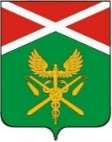 Содержание и освещение дорог
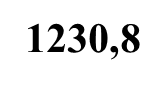 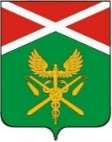 Содержание и освещение дорог
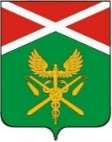 Бюджет Ирбитского МО на 2021 год и плановый период 2022-2023 гг
Муниципальная программа
«Обеспечение общественной безопасности  населения Ирбитского муниципального образования до 2024 года»
Подпрограмма 1 «Обеспечение первичных мер пожарной безопасности на территории Ирбитского МО»
Местный бюджет
2021–6 337,3 тыс. руб.
2022-6 487,3 тыс. руб.
2023-6 487,3 тыс. руб.
Подпрограмма  2 «Обеспечение мероприятий по гражданской обороне, предупреждению и ликвидации чрезвычайных ситуаций природного и техногенного характера на территории Ирбитского МО»
Местный бюджет
2021 – 7 840,4 тыс. руб.
2022 – 7 840,4 тыс. руб.
2023 – 7 840,4 тыс. руб.
Подпрограмма  5 «Профилактика правонарушений, создание условий для деятельности народных дружин»
2021-2023 гг.
МБ  –330,0  тыс. руб.
Подпрограмма  3 «Обеспечение безопасности на водных объектах»
2021-2023 гг.
МБ –63,0  тыс. руб.
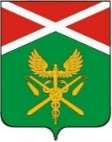 Бюджет Ирбитского МО на 2021 год и плановый период 2022-2023 гг
Подпрограмма1 «Обеспечение первичных мер пожарной безопасности на территории Ирбитского муниципального образования»
Цель: Обеспечение первичных мер пожарной безопасности на территории Ирбитского муниципального образования
Финансовая и материально-техническая поддержка добровольной пожарной охраны
МБ –5 867,3 тыс. руб.
Обеспечение функционирования первичных средств пожаротушения
МБ –40,0 тыс. руб.
Мероприятия
2021 год
2022-2023 гг.
Оснащение и обслуживание территорий первичными средствами тушения пожаров и противопожарным инвентарем
2021 –15,0 тыс. руб.
2022 –15,0 тыс. руб. 
2023 –20,0 тыс. руб.
Создание вокруг населенных пунктов противопожарных минерализованных защитных полос(по т/а)
МБ –400,0 тыс. руб.
Строительство, текущий ремонт,  подъездов с площадками для установки а/м и забора воды
2022 –150,0 тыс. руб.
2023 – 150,0 тыс. руб.
Приобретение стендов, памяток  на противопожарную тематику для обучения населения и специалистов
МБ –15,0 тыс. руб.
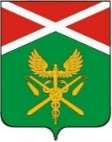 Бюджет Ирбитского МО на 2021 год и плановый период 2022-2023 гг
Подпрограмма 2 «Обеспечение мероприятий по гражданской обороне, предупреждению и ликвидации чрезвычайных ситуаций природного и техногенного характера на территории Ирбитского муниципального образования»
Цель: Обеспечение мероприятий по гражданской обороне, предупреждению и ликвидации чрезвычайных ситуаций природного и техногенного характера на территории Ирбитского муниципального образования
Мероприятия
2021 год
2022-2023 гг.
Проведение аварийно-восстановительных работ по ликвидации чрезвычайных ситуаций природного и техногенного характера
МБ –150,0 тыс. руб.
Проведение сезонных мероприятий, по предупреждению чрезвычайных ситуаций природного и техногенного характера 
МБ –70,0 тыс. руб.
Приобретение методической литературы, стендов, пособий и наглядной агитации по вопросам ГО и ЧС и безопасности людей на водных объектах
МБ – 10,0 тыс. руб.
Обеспечение деятельности ЕДДС
МБ – 7 630,4 тыс. руб.
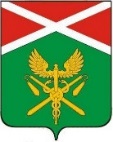 Бюджет Ирбитского МО на 2021 год и плановый период 2022-2023 гг
Подпрограмма 5 «Профилактика правонарушений, создание условий для деятельности народных дружин»
Цель: Совершенствование системы профилактики правонарушений и повышение уровня безопасности граждан на территории Ирбитского МО.
Подпрограмма 3 «Обеспечение безопасности на водных объектах»
Цель: Снижение рисков возникновения чрезвычайных ситуаций в результате аварий на гидротехнических сооружениях.
Финансовая материальная поддержка народной дружины
2021-2023гг
МБ –330,0 тыс. руб.
Страхование ГТС
2021-2023гг.
МБ –63,0 тыс. руб.
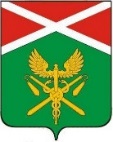 Бюджет Ирбитского МО на 2021 год и плановый период 2022-2023 гг
Муниципальная программа
«Профилактика терроризма, а также минимизация и (или) ликвидация последствий его проявлений в Ирбитском муниципальном образовании на 2020-2025 годы»
Цель: Реализация государственной  политики в области профилактики терроризма, минимизации и (или) ликвидации последствий его проявлений, а также защита личности, общества и государства от террористических актов и иных проявлений терроризма на территории Ирбитского МО
Мероприятия
Приобретение и установка систем видеонаблюдения
2021-2023 гг
МБ –300,0 тыс. руб.
 УО – 136,0 тыс. руб.
УК – 38,0 тыс. руб.
администрация  - 126,0 тыс. руб.
Обеспечение выпуска и размещения видео-аудио роликов и печатной продукции по вопросам профилактики терроризма

2021-2023 гг
МБ –15,0 тыс. руб.
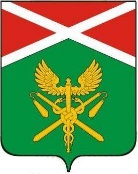 Бюджет Ирбитского МО на 2021 год и плановый период 2022-2023 гг
Муниципальная  программа 
 «Повышение эффективности управления  муниципальными финансами
 Ирбитского муниципального образования до 2024 года»
Цель: повышение финансовой устойчивости бюджета Ирбитского муниципального образования
Подпрограмма 3 «Управление муниципальным долгом»
2021-2023гг
МБ – 50,9,0 тыс.руб.
Подпрограмма 1 «Повышение финансовой самостоятельности местного бюджета»
2021-2023гг
МБ – 0,0
Подпрограмма 2 «Управление бюджетным процессом и его совершенствование»
2021-2023гг
МБ – 0,0
Подпрограмма 4 «Обеспечение реализации муниципальной   программы «Повышение эффективности управления муниципальными финансами Ирбитского муниципального образования до 2020 года»
2021-2023гг
МБ – 12 590,1 тыс. руб.
Подпрограмма 5 «Совершенствование программных, информационно-технических ресурсов и телекоммуникационной инфраструктуры, обеспечивающей управления финансами»
2021-2023гг
МБ – 2 016,7 тыс. руб.
Объем муниципальных внутренних заимствований Ирбитского муниципального образования в 2020- 2023годах
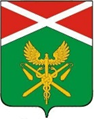 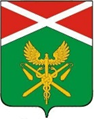 МУНИЦИПАЛЬНЫЙ ДОЛГ ИРБИТКОГО МУНИЦИПАЛЬНОГО ОБРАЗОВАНИЯ, тысяч рублей
64